Feeding the 4,000
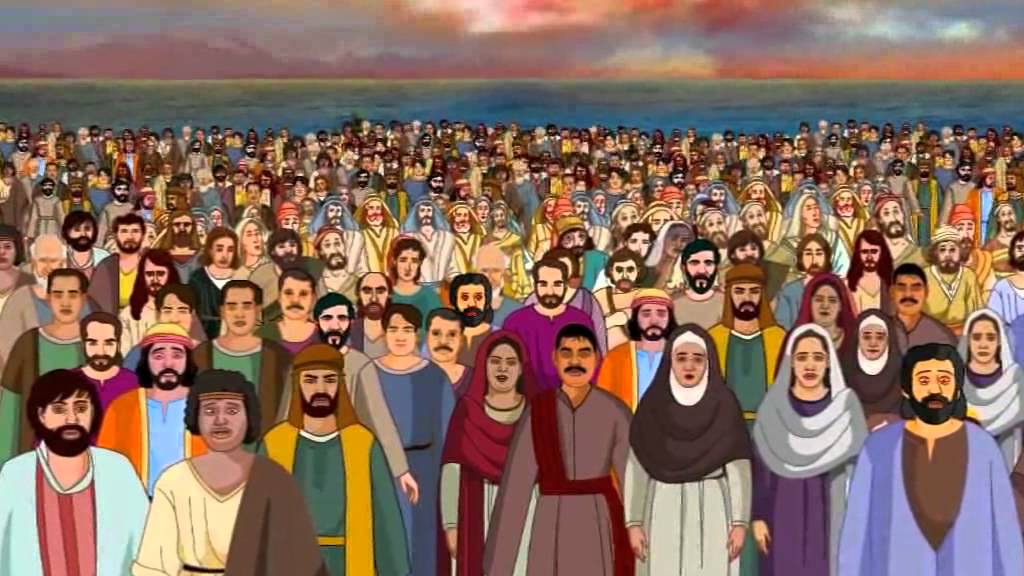 Matthew 15:32-38
INTRODUCTION
Most of us know what it’s like to be a younger sibling
Having even younger siblings doesn’t really change your position to your bigger siblings
INTRODUCTION
Most of us know what it’s like to be a younger sibling
Having even younger siblings doesn’t really change your position to your bigger siblings
They get privileges first (dinner table, bike, D/L)
They get noticed more/first
You must “wait your turn”
Etc.
INTRODUCTION
Most of us know what it’s like to be a younger sibling
Having even younger siblings doesn’t really change your position to your bigger siblings
They get privileges first (dinner table, bike, D/L)
They get noticed more/first
You must “wait your turn”
Etc.
Today, we will study the “little brother” of the feeding of the 5000 – the feeding of the 4000
INTRODUCTION
It has been noted that at important times in Jesus’ ministry, He feeds the people
Beginning (John 2 – Cana)
INTRODUCTION
It has been noted that at important times in Jesus’ ministry, He feeds the people
Beginning (John 2 – Cana)
Height (Mark 6 & 8)
End (Matthew 26 – Lord’s Supper instituted)
INTRODUCTION
It has been noted that at important times in Jesus’ ministry, He feeds the people
Beginning (John 2 – Cana)
Height (Mark 6 & 8)
End (Matthew 26 – Lord’s Supper instituted)
After the resurrection – (John 21 – by the Sea)
INTRODUCTION
It has been noted that at important times in Jesus’ ministry, He feeds the people
Beginning (John 2 – Cana)
Height (Mark 6 & 8)
End (Matthew 26 – Lord’s Supper instituted)
After the resurrection – (John 21 – by the Sea)
Questions come to mind
Why include both accounts?
…in the same gospel(s) – Matthew/Mark?
SIMILARITIES
The similarities are many
Many people
Following Jesus (healings both times)
Tired, hungry (Jesus’ compassion)
SIMILARITIES
The similarities are many
Many people
Following Jesus (healings both times)
Tired, hungry (Jesus’ compassion)
Disciples questioned/included
Lessons (Mark 8:17-20)
Bread, fish – prayer 
Leftovers are collected
SIMILARITIES
The similarities are many
Many people
Following Jesus (healings both times)
Tired, hungry (Jesus’ compassion)
Disciples questioned/included
Lessons (Mark 8:17-20)
Bread, fish – prayer 
Leftovers are collected
Because of this, many overlook the 4000
DIFFERENCES
Quantity - 5000
Quantity - 4000
DIFFERENCES
Quantity - 5000
The only pre-resurrection miracle in all four gospels
Quantity - 4000
Only recorded in Matthew and Mark
DIFFERENCES
Quantity - 5000
The only pre-resurrection miracle in all four gospels
Bethsaida – Jewish
Nearby “Go, buy…”
Quantity - 4000
Only recorded in Matthew and Mark
Gerasenes – Gentile
Far “…lest they faint.”
DIFFERENCES
Quantity - 5000
The only pre-resurrection miracle in all four gospels
Bethsaida – Jewish
Nearby “Go, buy…”
12 baskets of leftovers (word is for hand basket) 12 tribes of Israel
Quantity - 4000
Only recorded in Matthew and Mark
Gerasenes – Gentile
Far “…lest they faint.”
7 baskets of leftovers (big basket-Paul-Acts 9) Acts 13:19; Deut 7:1
DIFFERENCES
Quantity - 5000
The only pre-resurrection miracle in all four gospels
Bethsaida – Jewish
Nearby “Go, buy…”
12 baskets of leftovers (word is for hand basket) 12 tribes of Israel
Storm afterward
1 day
Quantity - 4000
Only recorded in Matthew and Mark
Gerasenes – Gentile
Far “…lest they faint.”
7 baskets of leftovers (big basket-Paul-Acts 9) Acts 13:19; Deut 7:1
No storm
3 days
Question 1
It’s only been a few months, why don’t the disciples trust Him?
Bigger crowd (5000)/less loaves (5)
Question 1
It’s only been a few months, why don’t the disciples trust Him?
Bigger crowd (5000)/less loaves (5)
Notice Mark 8:17-20
“Do you not yet see or understand?” (vv 17, 20)
Question 1
It’s only been a few months, why don’t the disciples trust Him?
Bigger crowd (5000)/less loaves (5)
Notice Mark 8:17-20
“Do you not yet see or understand?” (vv 17, 20)
(cause) “…hardened heart?” (vv 17b-18a)
(solution) “…remember…” (vv 18b-20)
Is it because these are Gentiles (undesirables)?
Question 1
It’s only been a few months, why don’t the disciples trust Him?
Bigger crowd (5000)/less loaves (5)
Notice Mark 8:17-20
“Do you not yet see or understand?” (vv 17, 20)
(cause) “…hardened heart?” (vv 17b-18a)
(solution) “…remember…” (vv 18b-20)
Is it because these are Gentiles (undesirables)?
Bigger question: We have all of the necessary miracles recorded; why don’t WE trust Him?
Question 1
Doubt
Forgetfulness
Israel – food, miracles, battles, etc.
Provoking, covenant, etc.
Skepticism 
Worries, “this is different,” etc.
Question 1
Doubt
Forgetfulness
Israel – food, miracles, battles, etc.
Provoking, covenant, etc.
Skepticism 
Worries, “this is different,” etc.
Words mean “suspended”, “in the air,” etc.
Compare Ephesians 4:14
Not nec. an absence of, but a qualified, faith
Question 2
Why did He ask the disciples what to do?
They see problems; He sees solutions
Question 2
Why did He ask the disciples what to do?
They see problems; He sees solutions
Their best is not enough (a teaching moment)
He uses their meager means to meet His will
Question 2
Why did He ask the disciples what to do?
They see problems; He sees solutions
Their best is not enough (a teaching moment)
He uses their meager means to meet His will
He does His part (miracle); they do what is assigned to them
Question 2
Why did He ask the disciples what to do?
They see problems; He sees solutions
Their best is not enough (a teaching moment)
He uses their meager means to meet His will
He does His part (miracle); they do what is assigned to them
Notice: God still does this today. He does His part; we do what He has assigned us.
Question 3
Why bread & fish both times?
Practical
By the Sea of Galilee – fish/fishermen
Bread = carbs (instant energy)
Fish = protein (staying power)
Question 3
Why bread & fish both times?
Practical
By the Sea of Galilee – fish/fishermen
Bread = carbs (instant energy)
Fish = protein (staying power)
Spiritual 
Associate to Manna – then to Christ
Same food whether Jew (1st) or Gentile (afterward)
Question 3
Why bread & fish both times?
Practical
By the Sea of Galilee – fish/fishermen
Bread = carbs (instant energy)
Fish = protein (staying power)
Spiritual 
Associate to Manna – then to Christ
Same food whether Jew (1st) or Gentile (afterward)
God’s word (Word) is our nourishment now and for the “long haul”
CONCLUSION
Jesus is often recorded as doing the same (similar) things more than once
Cleansing the temple
Sermon on the mount
Healing/Feeding a multitude
On this occasion, Jesus wanted them to move their thinking from material nutrition…
…to spiritual.
Whether Jew or Gentile, all may come to Him
Are YOU a Christian?
Hear
Believe
Repent
Confess
Be Baptized
Continue Faithfully
Romans 10:17
Mark 16:16
Acts 2:38
Acts 22:16
Mark 16:16
Hebrews 10:38